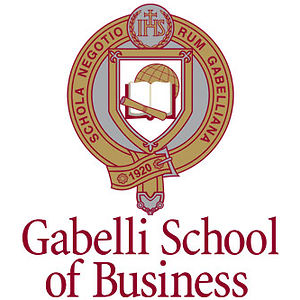 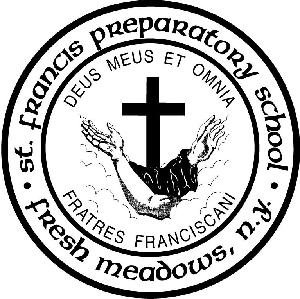 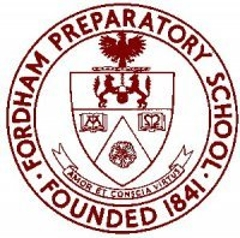 The First Annual Fordham High school Business Symposium
Who Are You?
Sal Cocchiaro
Born and Raised in Queens
Graduate of Saint Francis Prep
Valedictorian of the Class of 2013
Freshman at Fordham University
Part of the Global Business Honors Program
Member of the Business of Sports Society
Employee of the New York Mets
Social Media Employee for “Play the Draft” Fantasy Football Startup Company
Founder of the Fordham High School Business Symposium
Founding Statement
“Throughout the Tri-State area, high-achieving, hard-working high school students are given the opportunity to display their talents and compete in discipline-specific competitions such as Mock Trial, Model United Nations, and Science Research. However, we here at Fordham have realized that many prospective business students are left without the opportunity to participate in business-oriented competitions other than the Stock Market Game. To address this issue, we are attempting to create a local NYC competition to appeal to students interested in all business and business-related fields, including accounting, finance, marketing, entrepreneurship, economics, and politics. We understand that at the high-school level of education many students are undecided with regards to career prospects. Whether or not your students choose to pursue a business career, we feel that all students of our future generation should have extensive experience with and skills in oral presentation, group work, resourcefulness, and goal-oriented work.”
Current Participants
Saint Francis Preparatory (Queens)
Fordham Preparatory (Bronx)
Fontbonne Hall Academy (Brooklyn)
So What do I do?
So what do I really do?
So what do I really really do?
The focus for this year’s competition is ethics
Ethics, by definition, is the “branch of philosophy dealing with values relating to human conduct, with respect to the rightness and wrongness of certain actions and to the goodness and badness of the motives and ends of such actions”
Ethics exist in the workplace, the classroom, the government, the global economy, etc.
“ethics." The Free Online Dictionary of Computing. Denis Howe. 18 Mar. 2014. <Dictionary.com http://dictionary.reference.com/browse/ethics>.
Potential Topics
Company treatment of employees
(http://edition.cnn.com/2014/02/26/business/oxfam-ethical-brands/)
Common Core curriculum in schools
(http://www.stamfordadvocate.com/news/article/Lecker-Common-Core-using-children-as-guinea-pigs-4907921.php)
Campaign funding and PACs
(http://theadvocate.com/home/8413009-125/story.html)
Social Media
(http://www.usatoday.com/story/news/nation/2014/03/08/data-online-behavior-research/5781447/)
e-Scores
(http://www.nytimes.com/2012/08/19/business/electronic-scores-rank-consumers-by-potential-value.html?_r=0)
Internet control and safety
(http://www.theguardian.com/technology/2014/feb/28/seven-people-keys-worldwide-internet-security-web)
How Does this Benefit Me?
Guidelines and Details
The event will take place on Wednesday, April 2nd, 2014 at Fordham’s Rose Hill campus in the Bronx.
The competition element will take place in groups, preferably evenly distributed with 6 students in each group.
Although some time will be allotted for working on their presentations, the students are encouraged to complete the bulk of their presentations prior to the day of the event.
Students will be asked to present their projects in person to a panel a three judges from the Gabelli School of Business.
Current Fordham students will be present to aid and assist students in their work.
Although there will be some access to computer and the Internet, it is recommended that students bring their own laptops/iPads/media platforms to work on their projects on the day of the event.
Lunch will be provided for all students and chaperones.
At the end of the event, all students will be judged on creativity, effectiveness, and oral presentation and decorum. These categories are subject to change.
All students will be asked to participate in a survey following the event. These surveys responses are crucial to the betterment of the business competition in future years.
Feel free to explore Fordham’s campus, use its resources, ask questions, and have fun!
The Day of the Event
8:30 am
	Arrive at Fordham’s Rose Hill Campus. Please check in at Hughes Hall lobby.
9:00 am
	Welcome address by Gabelli Dean and Sal Cocchiaro
9:20 am
	Tour of Fordham’s Campus by Admissions Staff and Current Fordham Students
10:00 am
	Brief address by Assistant VP Father Phil Florio, S.J. and Admissions Staff Member
10:30 am
	Student Breakaway to Work on Presentation (Help will be available from current Fordham 	students.)
11:45 pm to 12:30 pm
	Complementary Lunch at the Marketplace in McGinley Center
12:30 pm to 1:30 pm
	Student Breakaway to Rehearse Presentations with Current Fordham Students
1:30 pm to 3:00 pm
	Students Present Project
3:00 pm to 4:00 pm
	Student Panel, Judging, Distribution of Prizes, and Closing Address
Any Questions?